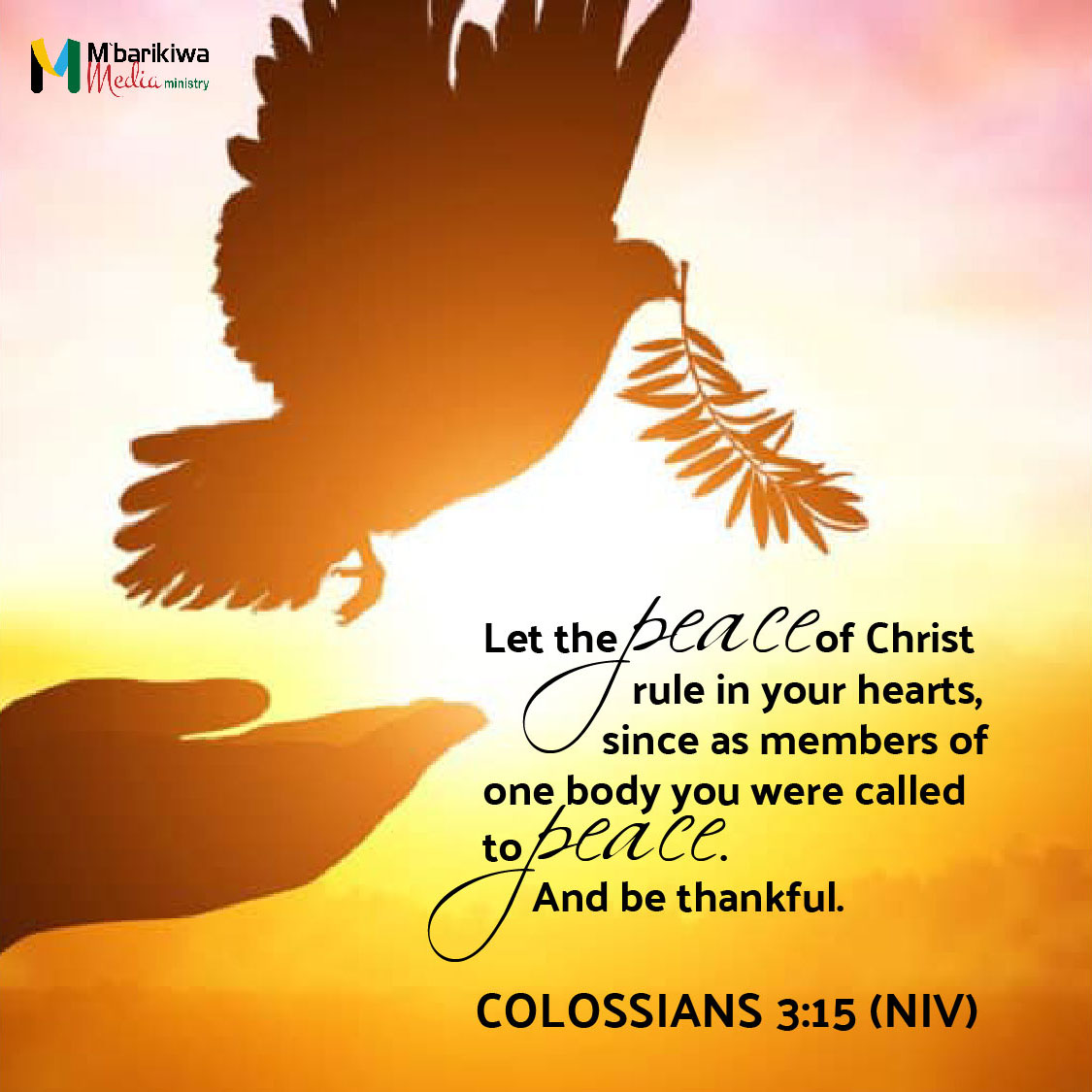 Verse 12 
12 Therefore, as God’s chosen people, holy and dearly loved, clothe yourselves with compassion, kindness, humility, gentleness and patience. 

Verse 13 
13 bearing with one another, and forgiving one another, if anyone has a grievance against someone; forgive as the Lord forgave you.

NKJV
13 bearing with one another, and forgiving one another, if anyone has a complaint against another; even as Christ forgave you, so you also MUST DO.
Colossians c3 v 14
And over all these virtues put on love, which binds them all together in perfect unity.

Verse 15
Let the peace of God rule in your hearts, since as members of one body you were called to peace. And be thankful.

Three Points 
(1) Let the peace of God rule in your hearts.
(2) Peace with each other in the church. 
(3) To be Thankful
Col. 3:13 Bear with each other and forgive one another if any of you has a grievance against someone. Forgive as the Lord forgave you. 

Ephesians c3v 20 
Now to Him who is able to do immeasurably more than all we ask or imagine, according to His power that is at work within us,

Romans c5 v1  
Therefore, being justified by faith, we have peace with God through our Lord Jesus Christ
John c 14 v 25 – 27 
25 “All this I have spoken while still with you. 26 But the Advocate, the Holy Spirit, whom the Father will send in my name, will teach you all things and will remind you of everything I have said to you. 27 Peace I leave with you; My peace I give you. I do not give to you as the world gives. Do not let your hearts be troubled and do not be afraid.

(1)   Will it give me a sense of confident security that God is in this? 
(2)   Will it leave me with a deep and abiding rest and peace my heart? 
(3)   Will it give peace to my soul?  

1cor C 12 v27 
 Now you are the body of Christ, and each one of you is a part of it.
Colossians c1 v 12 and giving joyful thanks to the Father.

C2 V7  and overflowing with thankfulness.

C3 v15 and be Thankful 

C4 v2 being watchful and thankful. 

(1)   Will it give me a sense of confident security that God is in this? 
(2)   Will it leave me with a deep and abiding rest and peace my heart? 
(3)   Will it give peace to my soul?